Global Phytosanitary Research Coordination
Stephanie Bloem
Global Phytosanitary Research Coordination
1. Harmonization of electronic data exchange
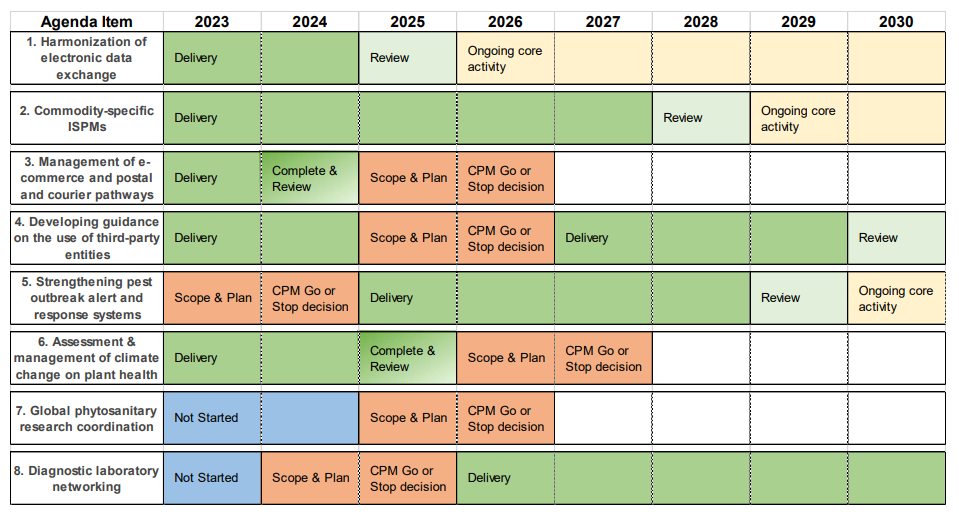 Future CPM Focus Group
The draft Terms of Reference will be presented to CPM-18 (2024) for approval.
Planned call for experts in mid-2024.
Seven representatives from the 7 FAO regions; 1 representative each from CPM Bureau, Standards and Implementation Committees, and Regional Plant Protection Organizations.
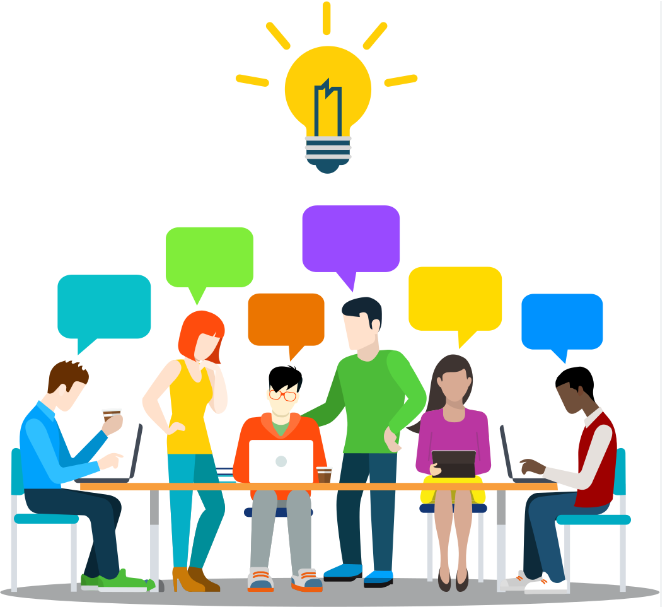 Future CPM Focus Group – expertise
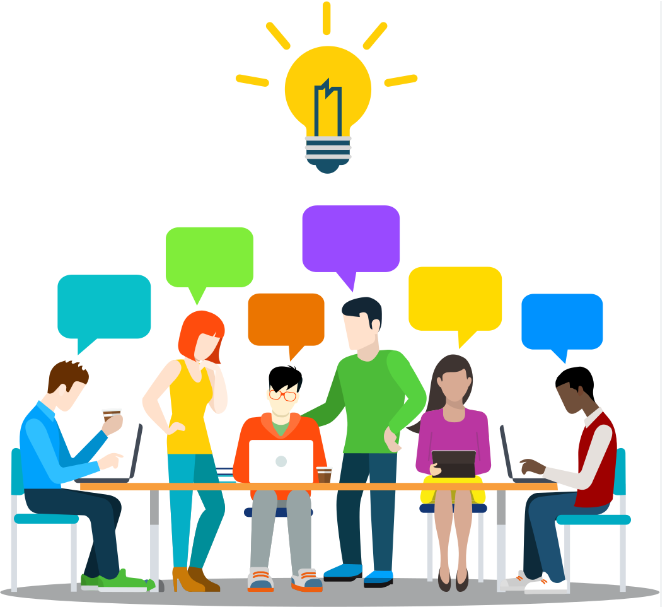 Deep understanding of IPPC’s mandate and activities
Familiar with the functioning of National Plant Protection Organizations and Regional Plant Protection organizations
Experience in multilateral research cooperation, policies and arrangements
CPM Focus Group – objective & key tasks
Develop an implementation plan that includes 
Timelines and milestones
How to monitor and evaluate progress
Estimated budget and staff to operationalize this program

During Scope and Plan phase (2025)
examine mechanisms that already exist (such as EUPHRESCO)
what gaps (if any) the IPPC should fill
how the IPPC can contribute to support
How are EUPHRESCO and EPPO connected?
EPPO …
ensured long-term sustainability of EUPHRESCO by agreeing to host this research coordination network in 2014
actively contributes to, interacts with, and supports EUPHRESCO
incorporated EUPHRESCO into the NPPO network in the EPPO region and in the IPPC community

fulfills one of EPPO’s functions: to facilitate cooperation in research on pests and methods of control